Measuring the Small Business Economy
Tina Highfill
BEA Advisory Committee Meeting, 11/13/2020
BEA’s Small Business Initiative
Most U.S. businesses are small businesses. They create jobs and employ millions of Americans 

Policymakers, businesspeople, investors, researchers, and other data users frequently request additional small-business statistics 

Despite the user demand and the economic importance of these businesses, there is no consistent and comprehensive measure of the economic activity of small businesses
2
11/9/2020
BEA’s Small Business Initiative
BEA is working to develop a consistent time series of economic statistics for small businesses, including small business gross domestic product (GDP)

These statistics can answer questions such as: 
How much do small businesses contribute to economic growth? 
Which industries are driving growth for small businesses?
How does growth for small businesses compare to large businesses?
How do small businesses’ employment and wages compare?
3
11/9/2020
BEA’s Small Business Initiative
Experimental estimates of small business wages, employment, and gross output are presented in two BEA working papers
“Experimental Estimates of Wages and Gross Output by Business Size and Industry, 2002–2012” (2017)
“Measuring the Small Business Economy” (2020) 	
Co-authors: Richard Cao (BEA), Richard Schwinn (Small Business Administration), Richard Prisinzano (University of Pennsylvania), and Danny Leung (Statistics Canada)

Two main challenges: defining “small business” and accessing source data
4
11/9/2020
Defining Small Business
Businesses can refer to stand-alone establishments or multi-establishment enterprises

Business size classes are often determined using the following characteristics:
Number of employees
Financial values such as revenue, assets, or income
A combination of employment and financial values
5
11/9/2020
Different Motivations Determine which Characteristics are Used to Define Small Business
6
11/9/2020
BEA Working Papers Data, 2002-2016
Census Survey of U.S. Businesses (SUSB) 
Payroll, employment, and receipts by industry and size (receipts available 2002, 2007, 2012) 
Enterprise-level size classes

Census Nonemployer Statistics receipts by industry 

BEA national wages, employment, and nominal gross output by industry
7
11/9/2020
BEA Working Papers Methods
BEA’s industry estimates are allocated to the Census distribution of wages, employment, and receipts by industry and enterprise size

Business size classes determined from existing research, source data availability, and stakeholder input
8
11/9/2020
BEA 2017 Working Paper Results
Wages, 2012
Gross Output, 2012
$830b
$4.2t
$861b
$2.6t
$3.2t
$14.2t
$2.6t
$784b
9
11/9/2020
BEA 2017 Working Paper Results
Wage and gross output growth over the period was slowest for very small businesses (<20 employees) and fastest for large businesses (500+ employees)
10
11/9/2020
BEA 2020 Working Paper Results
Wage and employment growth over the period was faster for small businesses (20-49 employees) compared to medium small businesses (50-99 employees)
11
11/9/2020
Shares of Private Non-Farm Employment and Wages by Business Size, 2016
12
11/9/2020
Industry Composition by Business Size, 2016 Private Non-Farm Employment (%)
13
11/9/2020
Wages per Employee by Business Size, 2012 and 2016
2016
2012
14
11/9/2020
Previous BEA Estimates by Business Size
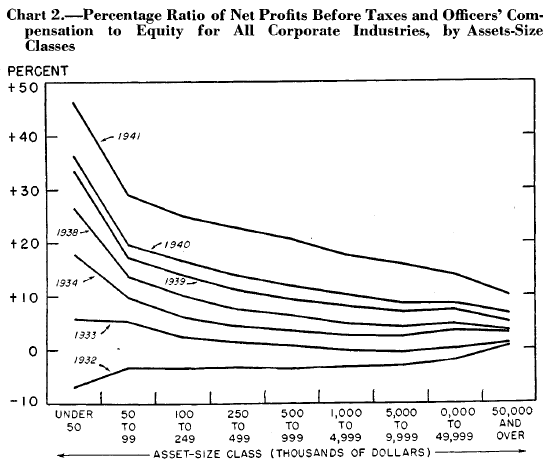 BEA and its predecessor periodically published economic statistics by business size in the 1940s-1970s

Business size categorized by different variables: 
Assets
Sales
Investments
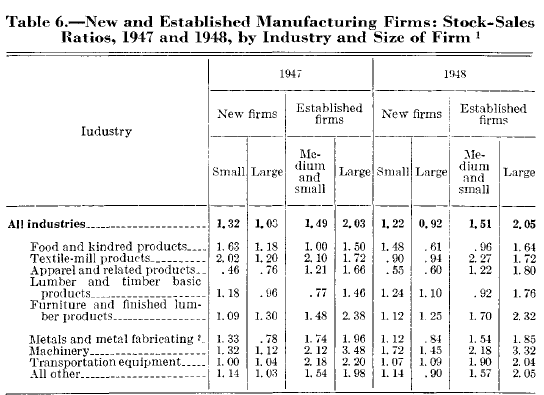 Top: McConnell, J. L. (1945). Corporate Earnings by Size of Firm. Survey of Current Business, 25(5), 6–12. Bottom: Bridge, L., and Holmes, L. E. (1950). Sales and Investment Trends of New Manufacturing Firms. Survey of Current Business, 30, 19-–23.
15
11/9/2020
Next Steps for BEA
Developing revenue-based small business statistics using public IRS data

Census demonstration project to potentially add annual revenue to SUSB

Pursuing access to microdata 

BEA is committed to developing economic statistics by business size subject to funding and data constraints


Contact: Tina.Highfill@bea.gov
16
11/9/2020
Discussion Questions
Should BEA pursue definitions using both employment and revenue? What are advantages of having multiple definitions?

What employment and/or revenue values should BEA use to classify businesses by size? 

Are enterprise-level statistics preferable to establishment-level? If so, why?

What statistics are most important for BEA to focus on?
17
11/9/2020